Insurance Regulation:
Emerging Regulatory Compliance 
Risks and Trends
Tom DrennanDinsmore & Shohl LLP Partner 

Commercial Litigation
Insurance Litigation (Including Bad Faith)
Insurance Claim And Underwriting Analysis
Insurance Regulatory Issues
Internal and Governmental Investigations
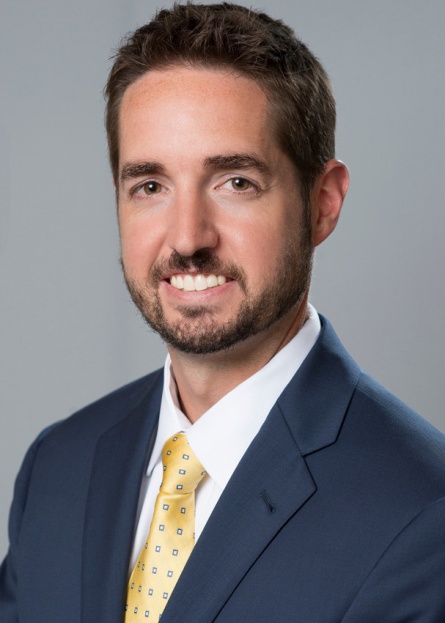 Ralph J. Kooy	Dinsmore & Shohl LLP 	Partner 

	Commercial Litigation
	Fidelity and Surety Litigation and Analysis
	Construction Litigation
	Insurance Litigation and Analysis
Insurance Regulation: Emerging Regulatory Compliance Risks and Trends Emerging Regulatory Trends in Insurance Industry
Multiple regulatory influences
Impact of the Federal Insurance Office
Principle-based reserving (PBR)
Price optimization
Potential Impact of the Consumer Finance Protection Bureau
Own Risk and Solvency Assessment (ORSA)
Cybersecurity and privacy
Acquisition from abroad
Corporate governance
Life insurer use of affiliated captives
Regulatory response to disruptive technology
DOL fiduciary standards
Insurance Regulation: Emerging Regulatory Compliance Risks and Trends
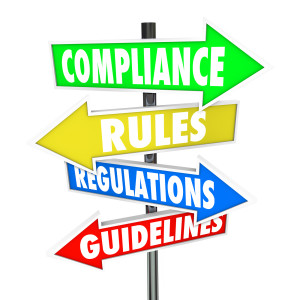 The Impact of Increased Regulatory Influences
Federal Insurance Office
Current Regulatory Issues Concerning Price Optimization and Principle-Based Reserving (PBR)
Consumer Financial Protection Bureau
Insurance Regulation: Emerging Regulatory Compliance Risks and Trends
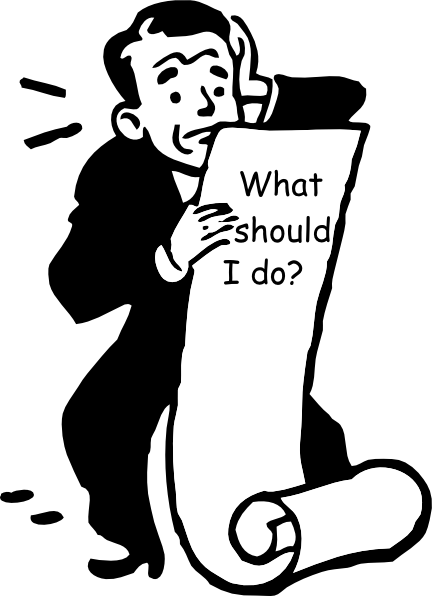 1. The Impact of Increased Regulatory Influences
Insurance Regulation: Emerging Regulatory Compliance Risks and Trends 			Multiple Regulatory Influences
Insurance regulation is being influenced and defined by a mix of regulators at three different levels: state, federal, and international.
There is a strong push for global standards in a range of areas.
At the federal level, laws such as Dodd-Frank have given rise to a whole host of emerging regulators and regulatory influencers
actively working to define roles and establish authority, creating uncertainty and confusion for many insurers—sometimes prompting state regulators to become proactive.
Insurance Regulation: Emerging Regulatory Compliance Risks and Trends 	The Impact of Increased Regulatory Influences
For many insurers, one of today’s biggest challenges is trying to comply with new capital regulations that were originally designed for banks and do not necessarily fit the insurance business model.
The combined impact of these multiple and increased regulatory influences on the insurance industry is tremendous. Not only are there more regulators for some insurers to satisfy and more regulations to comply with, there is also a more aggressive tone in the air as regulatory entities vie for position and authority.
Insurance Regulation: Emerging Regulatory Compliance Risks and Trends	Possible Negative Impacts from These Trends
Reputational damage, heavy fines, and higher cost of capital
The need to invest more time, money, and effort in the areas of risk management, compliance, and governance.
To stay ahead of the curve, companies should closely monitor regulatory developments at all three government levels. 
This is true even for small insurers that operate domestically, with the high degree of interplay that is currently taking place.
Insurance Regulation: Emerging Regulatory Compliance Risks and Trends 			Regulators at the International Level
Internationally, there is unprecedented levels of interaction among insurance regulators—with a strong push for global standards in a broad range of areas from capital requirements to risk management.
This globalizing trend is having a major impact on all U.S. insurers, even those that don’t do business abroad.
One great example is the Own Risk and Solvency Assessment (or an internal process undertaken by an insurer or insurance group to assess the adequacy of its risk management + solvency positions), which came directly from international discussions and ultimately National Association of Insurance Commissioners (NAIC) adopted it.
Insurance Regulation: Emerging Regulatory Compliance Risks and Trends 			Regulators at the International Level
There is an ongoing effort through the International Association of Insurance Supervisors (IAIS) to apply global capital requirements to large U.S. insurers who have significant international operations.
Efforts in the European Union to apply standardization through Solvency II have also drawn critical and cautious industry response.
U.S. insurers are worried that international capital standards are being developed too quickly, and are not taking into account a law passed in 2014 that clarifies the Federal U.S. Reserve Board can develop unique capital standards for insurers rather than just defaulting to “inappropriate” policies typically applied to banks.
Insurance Regulation: Emerging Regulatory Compliance Risks and Trends 			Regulators at the Federal Level
At the federal level, laws such as the Dodd–Frank Wall Street Reform and Consumer Protection Act (Dodd-Frank) have given rise to a whole host of new regulators and regulatory influences that are having an significant impact on the insurance business industry, including 
the Federal Insurance Office (FIO), 
the Financial Stability Oversight Council (FSOC), and 
the Office of Financial Research (OFR)
Insurance Regulation: Emerging Regulatory Compliance Risks and Trends 			Regulators at the Federal Level
One example of the expanding reach of federal regulators in the insurance business is the FSOC’s designation of non-bank SIFIs (Systemically Important Financial Institutions).
Another prominent example is the November 2015 decision by the FIO and the U.S. Trade Representative (USTR) to negotiate a covered agreement with the EU on reinsurance. State regulators have expressed concern that this covered agreement could preempt state laws governing reinsurance transactions, and most notably collateral requirements would be affected by this.
Insurance Regulation: Emerging Regulatory Compliance Risks and Trends 				Regulators at the State Level
Insurance is typically regulated at the state level (McCarran-Ferguson Act, passed in 1945 in response to Supreme Court decision styled United States v. South-Eastern Underwriters Association)
At the state level, increased international and federal regulations are prompting state regulators to become more proactive / aggressive in order to avoid possible encroachment from federal authorities, particularly in areas such as 
capital requirements, 
governance, 
risk management, and 
consumer protection
Insurance Regulation: Emerging Regulatory Compliance Risks and Trends 				Regulators at the State Level
Delaware
Regulation 1003 relating to Credit for Reinsurance (formerly Regulation 79) was amended effective January 11, 2015 for NAIC accreditation requirements.
Texas
Senate Bill 1093, signed into law and effective September 1, 2015, amends Sections 492.104(b) and 493.104(b) of the Texas Insurance Code.
During the first half of 2015,  legislatures and insurance departments continued to revise credit for reinsurance laws and regulations. The majority of these developments are due to states seeking to modernize their laws and adopt the Credit for Reinsurance Model Law.
Insurance Regulation: Emerging Regulatory Compliance Risks and Trends 			One of Today’s Biggest Challenges
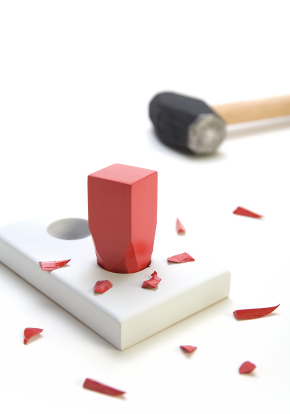 One of today’s biggest challenges is trying to comply with all of the new capital regulations that were originally designed for banks and do not necessarily fit the insurance business model.
Insurance Regulation: Emerging Regulatory Compliance Risks and Trends U.S. Insurance Financial Regulatory Oversight and 				the Role of Capital Requirements
“ . . . Capital requirements can encourage less risky behavior, but, for all intents and purposes, the [risk-based capital] exists to be the back-stop in the financial regulatory requirements that are not lower in cost, fair, sufficiently accurate and verifiable.”

National Association of Insurance Commissioners & The Center for Insurance Policy and Research
Insurance Regulation: Emerging Regulatory Compliance Risks and Trends
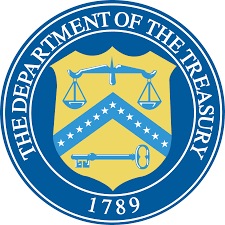 2. Federal Insurance Office
Federal Insurance Office, U.S. Department of the Treasury
Insurance Regulation: Emerging Regulatory Compliance Risks and Trends 				Federal Insurance Office
Created under Title V of Dodd-Frank to promote national coordination in insurance sector
Federal Insurance Office Act of 2010
First ever federal agency – aside from FDIC – focused on insurance sector
Director, Michael McRaith (former IL Director of Insurance)
Regulatory uncertainty
What is the ROLE of the FIO?
Will FIO upset balance of federal-state insurance regulation?
FIO is authorized to subpoena insurance companies for information
Insurance Regulation: Emerging Regulatory Compliance Risks and Trends 				Federal Insurance Office
Created under Title V of Dodd-Frank to promote national coordination in insurance sector
Federal Insurance Office Act of 2010
First ever federal agency – aside from FDIC – focused on insurance sector
Director, Michael McRaith (former IL Director of Insurance)
Regulatory uncertainty (Continued)
Unnecessary Bureaucracy?
The National Association of Professional Insurance Agents (PIA) is proposing that the Federal Insurance Office be repealed
Regulatory Relief?
Will   develop over time to more than “advisory” and offer a federal charter for insurance companies?
Insurance Regulation: Emerging Regulatory Compliance Risks and Trends 				Federal Insurance Office
Principal functions include:
Monitor insurance industry by gathering information and issuing reports
Identify gaps in insurance regulation that could lead to systemic crisis
Recommend to US Treasury which insurers should be designated SIFIs (systemically important non-bank financial institutions)
Conduct studies on how to modernize insurance regulations – make recommendations to Congress
Monitor extent to which low/moderate income persons, minorities, underserved communities have access to affordable insurance
Recent report: Report on Protection of Insurance Consumers and Access to Insurance (Nov, 21, 2016)
Insurance Regulation: Emerging Regulatory Compliance Risks and Trends 				Federal Insurance Office           Report on Protection of Insurance Consumers and 					             Access to Insurance
Report on Protection of Insurance Consumers and Access to Insurance (Nov, 21, 2016)
On one hand – Report notes “the business of insurance in the United States in primarily regulated at the State level” 
recognition of state authority
Insurance Regulation: Emerging Regulatory Compliance Risks and Trends 				Federal Insurance Office           Report on Protection of Insurance Consumers and 					             Access to Insurance
Report on Protection of Insurance Consumers and Access to Insurance (Nov, 21, 2016)
(Continued)
On the other hand – Report “highlights some gaps and inconsistencies in state insurance consumer protections and recommends a path forward in each instance” 
criticism of effectiveness of state regulation

Takeaway: Report likely will fundamentally impact state insurance regulation even under President Trump’s Administration
Insurance Regulation: Emerging Regulatory Compliance Risks and Trends 				Federal Insurance Office            Report on Protection of Insurance Consumers and 					             Access to Insurance
Report on Protection of Insurance Consumers and Access to Insurance contains 5 broad themes
Insurance & Technology
Environmental Hazards & Insurance
Fairness in Insurance Practices
Fairness in State Insurance Standards
Retirement & Related Issues

Takeaway: Focus of Report is Consumer Protection
Insurance Regulation: Emerging Regulatory Compliance Risks and Trends 				Federal Insurance Office            Report on Protection of Insurance Consumers and 							Access to Insurance
Insurance & Technology
Big Data
Big Data is particularly valuable in underwriting and “risk classification” and “price optimization”
Consumer concerns: 
“Big Data methodologies may hide intentional or unintentional discrimination against protected classes ‘by generating customer segments that are closely correlated with race, gender, ethnicity, or religion.’” (citing Exec. Off. Of POTUS, Big Data and Differential Pricing study (Feb. 2015))
Insurance Regulation: Emerging Regulatory Compliance Risks and Trends 				Federal Insurance Office 		Report on Protection of Insurance Consumers and 								Access to Insurance
Insurance & Technology (Continued)
Regulatory concerns:
Concern over lack of direct regulation by state insurance regulators over third-party vendors of BigData analytical services/software to insurance sector
Recommendations:  
“State insurance regulators should ensure that insurers use big data only in a manner consistent with applicable state and federal laws and regulations.” (Report at 7)
Insurance Regulation: Emerging Regulatory Compliance Risks and Trends 				Federal Insurance Office 		Report on Protection of Insurance Consumers and 								Access to Insurance
Insurance & Technology (Continued)
“State insurance regulators also should examine the increasing prevalence of big data and verify that the criteria and methodologies used by insurers and third-party vendors do not violate well-established standards against unlawful discrimination.” (Report at 7)
Insurance Regulation: Emerging Regulatory Compliance Risks and Trends 				Federal Insurance Office 		Report on Protection of Insurance Consumers and 								Access to Insurance
Insurance & Technology
Cybersecurity 
protection of consumers personally identifiable information (PII)
“Insurers collect unique personal information and are at significant risk for cyber attack.”
Insurance Regulation: Emerging Regulatory Compliance Risks and Trends 				Federal Insurance Office 		Report on Protection of Insurance Consumers and 								Access to Insurance
Insurance & Technology (Continued)
Consumer concerns:
“Insurers routinely collect, store, and use a variety of information – including personally identifiable information (PII) and protected health information (PHI) – obtained from policyholders who apply for or purchase insurance products, as well as from claimants and beneficiaries.”
Insurance Regulation: Emerging Regulatory Compliance Risks and Trends 				Federal Insurance Office 		Report on Protection of Insurance Consumers and 								Access to Insurance
Insurance & Technology (Continued)
Regulatory efforts:
NAIC Cybersecurity (EX) Task Force
Financial Condition Examiners Handbook – updated to provide guidance for examiners who review an insurer’s cybersecurity practices
NY Dept of Financial Services (NYDFS) recent regulations on cybersecurity
Insurance Regulation: Emerging Regulatory Compliance Risks and Trends 				Federal Insurance Office 		Report on Protection of Insurance Consumers and 								Access to Insurance
Insurance & Technology (Continued)
Recommendations:  
Insurers should develop comprehensive cybersecurity strategy
Vendor management
State insurance regulators should more frequently conduct cybersecurity examinations than standard financial examination schedule of 3-5 years
Insurance Regulation: Emerging Regulatory Compliance Risks and Trends 				Federal Insurance Office 		Report on Protection of Insurance Consumers and 					Access to Insurance
Fairness in Insurance Practices
Risk Classifications: Marital Status
Regulatory concerns: 
“Marital status is a factor that many insurers use in the rating and pricing of some personal lines insurance. … [and] Whether marital status should remain a factor for rating and pricing insurance is an important public policy question.” (Report at 17)
While it can contribute to a competitive insurance market, penalizing insured based on “personal legal status unconnected to [risk] can raise issues of fairness” – also raises issues for same-sex couples previously unable to legally marry
Insurance Regulation: Emerging Regulatory Compliance Risks and Trends 				Federal Insurance Office 		Report on Protection of Insurance Consumers and 					Access to Insurance
Fairness in Insurance Practices (Continued)
Regulatory efforts:
A few states prohibit use of marital status in setting price of auto insurance (HA, MA, MI, MT) and home insurance (MA)
Recommendations:
“State insurance regulators should continue to assess whether marital status in an appropriate rating or pricing consideration for all personal lines insurance.”
Insurance Regulation: Emerging Regulatory Compliance Risks and Trends 				Federal Insurance Office 		Report on Protection of Insurance Consumers and 							Access to Insurance
Fairness in Insurance Practices
Risk Classifications: Sex and Gender
Regulatory concerns: 
While a historic practice in insurance industry, use of “sex- and gender-based approaches to the pricing of insurance products raise questions of fundamental fairness.”
Insurance Regulation: Emerging Regulatory Compliance Risks and Trends 				Federal Insurance Office 		Report on Protection of Insurance Consumers and 							Access to Insurance
Fairness in Insurance Practices (Continued)
Regulatory efforts:
A few states prohibit use of sex or gender status in setting price of non-health insurance (HA, MA, MI, MT, PA)
Recommendations:
“…state and federal policymakers should continue to assess whether sex and gender are appropriate underwriting considerations for insurers.”
Call for Congressional action under federal civil rights legislation
Insurance Regulation: Emerging Regulatory Compliance Risks and Trends 				Federal Insurance Office 		Report on Protection of Insurance Consumers and 							Access to Insurance
Fairness in Insurance Practices
Transparency in Homeowners Insurance Coverage
Regulatory concerns: 
Increasing use on non-standardized policies, and deviating in substantially less generous manner from HO-3 form
The non-standardization trend is more problematic due to fact that “[g]enerally, policy forms are not made available to a consumer by insurers until after the purchase of the policy” – thus “consumers cannot evaluate options from a coverage or price perspective in a fully informed manner.”
Insurance Regulation: Emerging Regulatory Compliance Risks and Trends 				Federal Insurance Office            Report on Protection of Insurance Consumers and 					             Access to Insurance
Fairness in Insurance Practices (Continued)
Regulatory efforts:
A few states promote transparency through public availability of policy forms (NV) or online comparison tools (CA, TX) 
NAIC Transparency and Readability of Consumer Information Working Group, 2016 Charges
Recommendations:
“Insurers should provide consumers with access to homeowners insurance policy forms before purchase….” 
“State insurance regulators should work to improve the transparency of consumer disclosures regarding policy forms and coverage limits.”
Insurance Regulation: Emerging Regulatory Compliance Risks and Trends 				Federal Insurance Office 		Report on Protection of Insurance Consumers and 							Access to Insurance
Fairness in Insurance Practices
Mandatory Arbitration Clauses
Regulatory concerns: 
While there are benefits to arbitration, “mandatory arbitration clauses can be problematic if balanced bargaining power does not exist.”
Regulatory efforts:
Consumer Financial Protection Bureau (CFPB) proposed rule in May 2016 to prohibit use of pre-dispute arbitration clauses, however CFPB’s authority excludes business of insurance and persons regulated by state insurance regulator.  
16 states prohibit use of arbitration clauses, but there is concern over preemption under the Federal Arbitration Act.
Insurance Regulation: Emerging Regulatory Compliance Risks and Trends 				Federal Insurance Office 		Report on Protection of Insurance Consumers and 							Access to Insurance
Fairness in Insurance Practices (Continued)
Recommendations:
“State policymakers and insurance regulators should assess whether the current lack of uniformity in state laws and regulations raises questions about whether state consumer protections for insurance consumers should better align with those afforded to the consumers of other financial products and services.”
Call for Congressional action under FAA
Insurance Regulation: Emerging Regulatory Compliance Risks and Trends 				Federal Insurance Office            Report on Protection of Insurance Consumers and 					             Access to Insurance
Key Takeaways
Anticipate regulatory action involving:
Use of BigData in Underwriting
CyberSecurity of Consumer PII / PHI
Risk Classifications: Marital Status / Sex & Gender
Transparency in Homeowners Insurance Coverage
Mandatory Arbitration Clauses
Insurance Regulation: Emerging Regulatory Compliance Risks and Trends
3. Current Regulatory Issues Concerning Price Optimization and Principle-Based Reserving (PBR)
Insurance Regulation: Emerging Regulatory Compliance Risks and Trends
How are insurance rates regulated?
Insurance rates are regulated by the state. Guidelines states use to regulate: 
Rates must be adequate, A company must remain solvent and be able to pay out if needed.
not be excessive, and Must be enough to pay out, but not in the form of excessive profits.
not be unfairly discriminatoryCompany must reflect differences in expected claims and expenses.
Insurance Regulation: Emerging Regulatory Compliance Risks and Trends
State Regulatory Systems
State regulators’ primary responsibilities are to preserve the long-term solvency of insurance companies and protect consumers from any unfair and discriminatory treatment. The basic regulatory systems are: 
Competitive Rating (file-and-use)This regulatory system relies on marketplace forces to keep insurance rates consistent with underlying costs.
Prior ApprovalThis regulatory system essentially relies on the regulators’ individual judgment and the existing political environment.
Insurance Regulation: Emerging Regulatory Compliance Risks and Trends
Regulation Modernization: Modified Prior Approval
Many states have implemented some ‘Modified Prior Approval’—a hybrid of “prior approval” and “file-and-use” laws.
If the rate revision is based on change in loss experience, then file-and-use might apply.
If on change in expense relationship or rate classification, then prior approval may apply.
California and a few other states still favor prior approval by itself.
Insurance Regulation: Emerging Regulatory Compliance Risks and Trends
Current Regulatory Issues Concerning Rate Regulation 
The trend is that more states, instead of prior approval, are going to file-and-use, relying on competition to keep rates fairly reasonable.
Demand elasticity is a measure of how much customer demand for a product changes in response to changes in price, and it is a basic tool for setting the price of a competitive product. The current issue of price optimization is one common example of how businesses use the concept of elasticity to improve their performance, especially since it is easier and more pervasive than ever in the era of big data.
Current Regulatory Issues Concerning Price Optimization
Insurance Regulation: Emerging Regulatory Compliance Risks and Trends
Price Optimization
The fundamental idea behind price optimization is adjusting prices based on a customer’s ability and willingness to pay.
Insurance rates must be actuarially justified. Given that fact though, how can an insurer justify charging different prices to different customers who are actuarially equivalent? This is a concern many consumer groups have raised and some regulators seem to share.
One justification is that an actuarially determined rate is in fact a flexible rate band, and not a single magic number.
Insurance Regulation: Emerging Regulatory Compliance Risks and Trends
Issues & Concerns with Price Optimization
In reality, issues and concerns that revolve around price optimization probably have less to do with economics and management theory and more to do with the public perception of fairness, as is evidenced by multiple states banning it.
19 states have banned price optimization in the insurance industry, and others are reportedly considering the issue (Current as of 9/14/17 – NAIC Website)
Banned in these states: Alaska, California, Colorado, Connecticut, Delaware, District of Columbia, Florida, Indiana, Maine, Maryland, Minnesota, Missouri, Montana, Ohio, Pennsylvania, Rhode Island, Vermont, Virginia, Washington, New York (considering)
Despite its potential merits for lowering marketing and other costs while arguably saving money for all policyholders, some have argued that price optimization can be difficult to defend from a political perspective.
Insurance Regulation: Emerging Regulatory Compliance Risks and Trends
Issues & Concerns with Price Optimization
On November 19, 2015, the Casualty Actuarial and Statistical (C) Task Force issued a white paper on Price Optimization
Recommendations:
Rating plans should be derived from sound actuarial analysis and be cost-based
Two insurance customers having the same risk profile should be charged the same premium for the same coverage (allowing for some temporary deviation due to capping or premium transition rules)
Adopted by the NAIC on April 6, 2016
Insurance Regulation: Emerging Regulatory Compliance Risks and Trends
Two Divergent Views on Price Optimization
Price optimization is the future of actuarial pricing. All future price analyses will have to be accompanied by some analysis of the price elasticity of demand (the “PED”) to show not only the true “traditional” rate level change but also “state of the art” calculation, when considering the PED on business retention and conversion.
Price optimization is a trendy fad but hopefully will soon be gone. It’s another in a long line of attempts to depart from traditional actuarial pricing methods and use of objective, non-discriminatory variables which are honest, fair, and which stood the test of time.
Insurance Regulation: Emerging Regulatory Compliance Risks and Trends
File-and-Use States That Ban Price Optimization
Many states have trended towards file-and-use around and about the same time that they have banned the use of price optimization.
For example, take Colorado: 
Despite file-and-use, in 2015, price optimization was banned.
The State emphasized that these techniques in rating were illegal and unfair discrimination to non-risk factors.
All but one (California) of the states that banned price optimization have implemented some form of file-and-use rate setting measure
Insurance Regulation: Emerging Regulatory Compliance Risks and Trends
Legal Considerations: 			Two Theories of Discrimination
“Disparate Treatment” means that a business treats a “protected class” differently.
“Disparate Impact” means that a business’ policy, though neutral on the surface, has a demonstrably adverse effect on a “protected class”
What is a “Protected Class”? Definitions vary by state or federal agency but can include without limitation: race, gender, religion, national origin, age, sexual orientation, or disability, among others.
Insurance Regulation: Emerging Regulatory Compliance Risks and Trends
Price Optimization’s Potential for Disruption
Moreover, the same big data that makes price optimization effective could boomerang into a disruptor to the insurance industry.
For example, a major search engine could use big data to offer a service that makes it easy for customers to shop around, thus negating the benefits of price optimization.
Given the regulatory issues and other obstacles, insurers that currently use price optimization might want to review the net costs and goals of their price optimization strategies.
Current Regulatory Issues Concerning Principle-Based Reserving (PBR)
Insurance Regulation: Emerging Regulatory Compliance Risks and Trends
Principle-Based Reserving (PBR)
What is principle-based reserving?
Insurers set aside funds, or reserves, to pay insurance claims when due. Formulas and assumptions are used to determine these reserves, as prescribed by state laws and regulations.
Principle-based reserving for life insurers is a centerpiece of the NAIC’s Solvency Modernization Initiative (SMI) and a high priority for that organization. Most insurers also recognize this as a priority, particularly seeing PBR as a way to right-size required reserves.
Insurance Regulation: Emerging Regulatory Compliance Risks and Trends
Principle-Based Reserving (PBR)
What is principle-based reserving?
Companies will hold the higher of: a) the reserve using prescribed factors; and b) the reserve derived from taking account of a wide range of future economic conditions, and is computed using justified company experience factors (i.e., mortality, policyholder behavior, expenses)
The new Standard Valuation Law and Valuation Manual are designed for life and health insurers, but although PBR is initially meant for life insurers, it is expected to be developed for additional product lines
Insurance Regulation: Emerging Regulatory Compliance Risks and Trends
Principle-Based Reserving (PBR)
Why is PBR Needed?
Many states currently prescribe a formulaic approach for reserving, which needs to be updated as new products are introduced – PBR alleviates the need for such updating to a large degree
Current formulas do not always accurately reflect the risks or the true cost of the liability or the obligations of the insurer – for some products this leads to overly conservative reserve calculations, and for some it leads to inadequate reserves
The current system locks in certain assumptions, resulting in reserves that do not change with economic conditions, or as insurers accumulate claim experience
Insurance Regulation: Emerging Regulatory Compliance Risks and Trends
Principle-Based Reserving (PBR) Cont’d.
Regulators intend for adoption of PBR  for life insurance companies to reduce the need for affiliated captives. However, until PBR is fully in place, insurers may continue to view these captives as the best vehicles for managing the costs of statutory reserves in excess of the required reserves.
Insurance Regulation: Emerging Regulatory Compliance Risks and Trends
Principle-Based Reserving (PBR) Continued.
On June 10, 2016, the NAIC adopted a recommendation for states with revised “Standard Valuation Law” (SVL) to activate PBR on January 1, 2017
While January 1, 2017 is an optional date, insurers in those states must implement for new life business written on or after January 1, 2020
As of January 31, 2017, 46 states have adopted the revised model laws, representing 85.7% of the U.S. life insurance market
Insurance Regulation: Emerging Regulatory Compliance Risks and Trends
4. Consumer Financial Protection Bureau
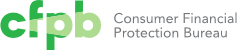 Insurance Regulation: Emerging Regulatory Compliance Risks and Trends
Consumer Financial Protection Bureau							Introduction
Consumer Financial Protection Bureau (“CFPB”)
What It Is…?
What It Does…Authority?
Who It Reaches…?
CFPB and the Business of Insurance
Enforcement Risk Analysis
What CFPB May do Directly
What CFPB May do Indirectly
Examples of CFPB Enforcement Involving Insurance Industry participants
Insurance Regulation: Emerging Regulatory Compliance Risks and Trends
CFPB Overview – What It Is
Title X of Dodd-Frank Wall Street Reform and Consumer Protection Act created a new federal agency, the CFPB.  
CFPB vested with sweeping powers to fulfill its mandate – the protection of consumers related to financial products and services
Essentially, Dodd-Frank transferred primary rulemaking and enforcement authority over all or parts of 18 federal consumer protection statutes from 7 different federal agencies into 1.
Insurance Regulation: Emerging Regulatory Compliance Risks and Trends
CFPB Overview – What It Does
Title X of Dodd-Frank Act granted CFPB authority to do:
rulemaking under Title X and certain “enumerated consumer laws” throughout U.S. Code
supervision of “covered persons”
enforcement of Title X and certain “enumerated consumer laws”
In its brief tenure, CFPB has fundamentally altered how consumer financial industry participants think about compliance management systems and consumer interactions.
Insurance Regulation: Emerging Regulatory Compliance Risks and Trends
CFPB Overview – Enforced Laws
Title X of Dodd-Frank – UDAAP (unfair, deceptive and abusive acts & practices)
UDAAP is a roving commission to do “good”
Enumerated Consumer Laws, include among others:
Electronic Fund Transfer Act
Equal Credit Opportunity Act
Fair Credit Reporting Act
Fair Debt Collection Practices Act 
Section 43 of the Federal Deposit Insurance Act 
Sections 502 through 509 (Privacy) of the Gramm-Leach-Bliley Act
Real Estate Settlement Procedures Act
Truth in Lending Act
Insurance Regulation: Emerging Regulatory Compliance Risks and Trends
CFPB Overview – Who It Reaches
CFPB regulates “covered persons” providing consumer financial products and services
banks and non-bank lenders (e.g., payday loans)
credit reporting agencies
debt counseling services 
CFPB also regulates “service providers” to covered persons
servicing companies
others designing / operating / maintaining financial product or service at issue
Insurance Regulation: Emerging Regulatory Compliance Risks and Trends
CFPB Overview – Who It Reaches
“consumer financial product or service” includes,
“extending credit and servicing loans, including acquiring, purchasing, selling, brokering, or other extensions of credit,” as well as:
Leasing or real/personal property if equivalent to finance arrangements
Deposit taking activities
Check cashing, check collection, or check guaranty services
Insurance Regulation: Emerging Regulatory Compliance Risks and Trends
CFPB Overview – Who It Reaches
“consumer financial product or service” includes (Continued),
Certain financial data processing
Debt collection
Stored value or payment instruments
Financial advisory services
Consumer report services
Insurance Regulation: Emerging Regulatory Compliance Risks and Trends
CFPB & Insurance
First Principles
“business of insurance” is excluded from the list of financial products and services subject to CFPB’s jurisdiction
CFPB prohibited from enforcing Title X against “any person regulated by a state insurance regulator”
Second Guesses
there are a few exemptions to the above rules
Insurance Regulation: Emerging Regulatory Compliance Risks and Trends
CFPB & Insurance
despite noted exclusions for “business of insurance” and “any person regulated by a state insurance regulator,” CFPB has authority over insurance companies if:
providing a “consumer financial product or service”
covered by an “enumerated consumer law”
operating as a “service provider” to a “covered person”
Insurance Regulation: Emerging Regulatory Compliance Risks and Trends
CFPB & Insurance
instances where an insurance industry participant may provide a “consumer financial product or service”
financial advisory services
the scope of this is unclear
loans to policyholders…?
insurance premium financing…?
Insurance Regulation: Emerging Regulatory Compliance Risks and Trends
CFPB & Insurance
instances where an insurance industry participant may operate under an “enumerated consumer law”
Electronic Fund Transfer Act
Fair Credit Reporting Act
Fair Debt Collection Practices Act
Sections 502 through 509 (Privacy) of the Gramm-Leach-Bliley Act* 
(technically this is outside CFPB scope if state regulator handles)
Real Estate Settlement Procedures Act
Insurance Regulation: Emerging Regulatory Compliance Risks and Trends
CFPB & Insurance
instances where an insurance industry participant may operate as a “service provider” to a “covered person”
debt protection contract administration
design of a product offering…?
joint venture involving add-on products…?
Insurance Regulation: Emerging Regulatory Compliance Risks and Trends
What Is “Business of Insurance”
the “business of insurance” is defined in Dodd-Frank to mean:
“writing of insurance or the reinsuring of risks by an insurer, including all acts necessary to such writing or reinsuring and the activities relating to the writing of insurance or the reinsuring of risks conducted by persons who act as, or are, officers, directors, agents, or employees of insurers or who are other persons authorized to act on behalf of such persons.”
Insurance Regulation: Emerging Regulatory Compliance Risks and Trends
What Is “Business of Insurance”
the “business of insurance” is defined in Dodd-Frank to mean: (Continued)
Does this include sales and marketing activity?
other authority:
McCarran Ferguson
caselaw: Dep’t of Treasury v. Fabe (1993); Group Life & Health Ins. v. Royal Drug (1979); FTC v. Nat’l Casualty (1958)
Insurance Regulation: Emerging Regulatory Compliance Risks and Trends
Insurance As Add-On Product
Beyond the text of Dodd-Frank, concerns remain that the CFPB may attempt to regulate insurance products offered in conjunction with loans (add-on products) through its authority under the Truth in Lending Act. 
In comment letters submitted to FIO, several trade associations requested that the regulatory actions of the CFPB be monitored to ensure that it does not attempt to directly or indirectly regulate insurance products.
Insurance Regulation: Emerging Regulatory Compliance Risks and Trends
CFPB Actions – Insurance Industry 
In re PHH, Atrium Insurance Corporation, and Atrium Reinsurance Corporation, et al. – pending (November 2014 ALJ recommendation of liability)
CFPB focused on PHH Corporation and its named affiliates’ use of captive mortgage reinsurance arrangements to solicit and collect allegedly illegal kickback payments and unearned fees, disguised as reinsurance premiums, in violation of RESPA
In re Genworth – Consent Order April 2013
RESPA kickback violations
US Bank and Dealers Financial Services – Consent Order June 2013 
CFPB focused on the sales and marketing of add-on insurance-like products, such as vehicle service contracts and debt cancellation contracts
Insurance Regulation: Emerging Regulatory Compliance Risks and Trends
Can You Minimize CFPB Risk?
Prepare, Prepare, Prepare
CFPB Supervisory Highlights noted “non-banks are more likely to lack a robust CMS…”
GOOD NEWS: this is something Insurance Industry Participants have historically done based on their state supervision
Conduct mock-CFPB audits / survey areas of regulation
have LAW in one hand and CONFIDENCE in the other
Strategic Plan
read the tea leaves 
determine if challenges can be eliminated or minimized?
Insurance Regulation: Emerging Regulatory Compliance Risks and Trends
Reading Tea Leaves 
Mission Creep by Federal Agencies into Insurance
Interaction of CFPB and FIO
perception of distrust of state regulatory infrastructure
HUD Disparate Impact rule
Responding to Consumer Complaints
expect referrals from CFPB to state insurance regulators
CFPB Complaint Portal / FTC Consumer Sentinel will become the only games in town
competition for complainants
Insurance Regulation: Emerging Regulatory Compliance Risks and Trends
Thomas G. Drennan
Partner
Chicago, IL
P: (312) 428-2728
F: (312) 372-6085
tom.drennan@dinsmore.com

Ralph  J. Kooy
Partner
Chicago, IL
P: (312) 775-1748
F: (312) 372-6085
Ralp.kooy@dinsmore.com